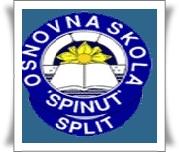 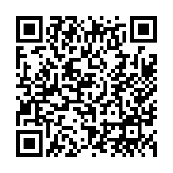 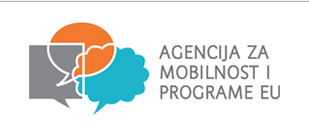 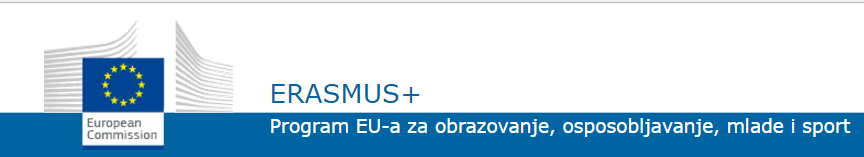 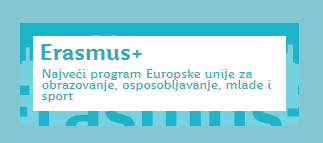 Izazov  profesionalnom razvoju odgojno - obrazovnih djelatnika
Sanja Čagalj, prof., ravnateljica 
Fadila Zoranić, pedagoginja
Osnovna škola „Spinut”, Split
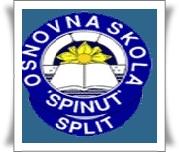 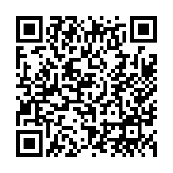 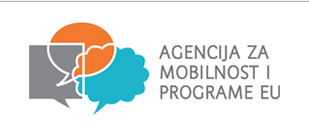 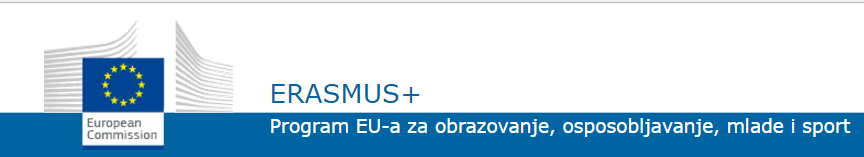 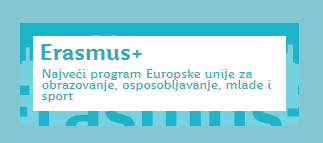 Jedan od primjera dobre prakse u osnovnoj školi „Spinut” 
je korištenje online alata za provjeru znanja 


To je interaktivni web alat namijenjen za izradu 
kvizova, diskusija i upitnika.
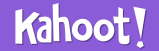 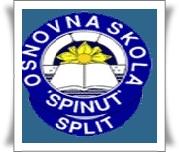 https://kahoot.it/#/
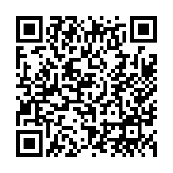 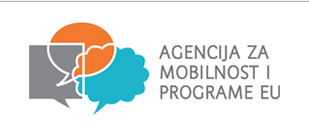 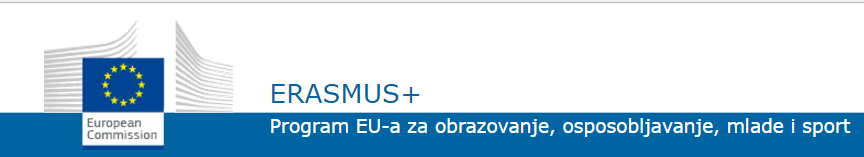 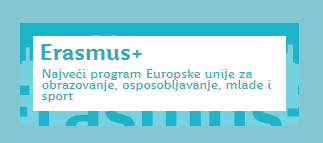 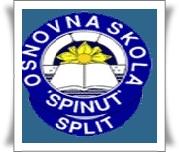 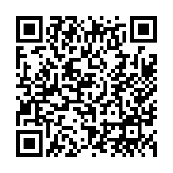 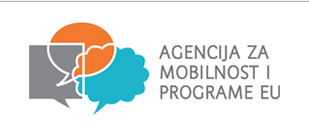 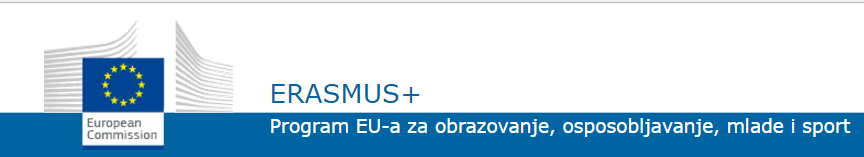 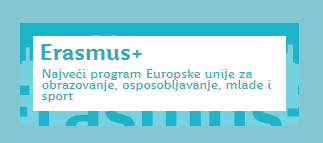 Krenimo s jednostavnim i zabavnim  primjerom online kviza Kahoot
SLIJEDI  UPUTE:
Na svojim mobitelima otvorite google tražilicu  i upišite  kahoot.it
2.    Upišite PIN koji je vidljiv na prikazu  projektora


3.    Upišite ime 

4.    I, igra kreće …
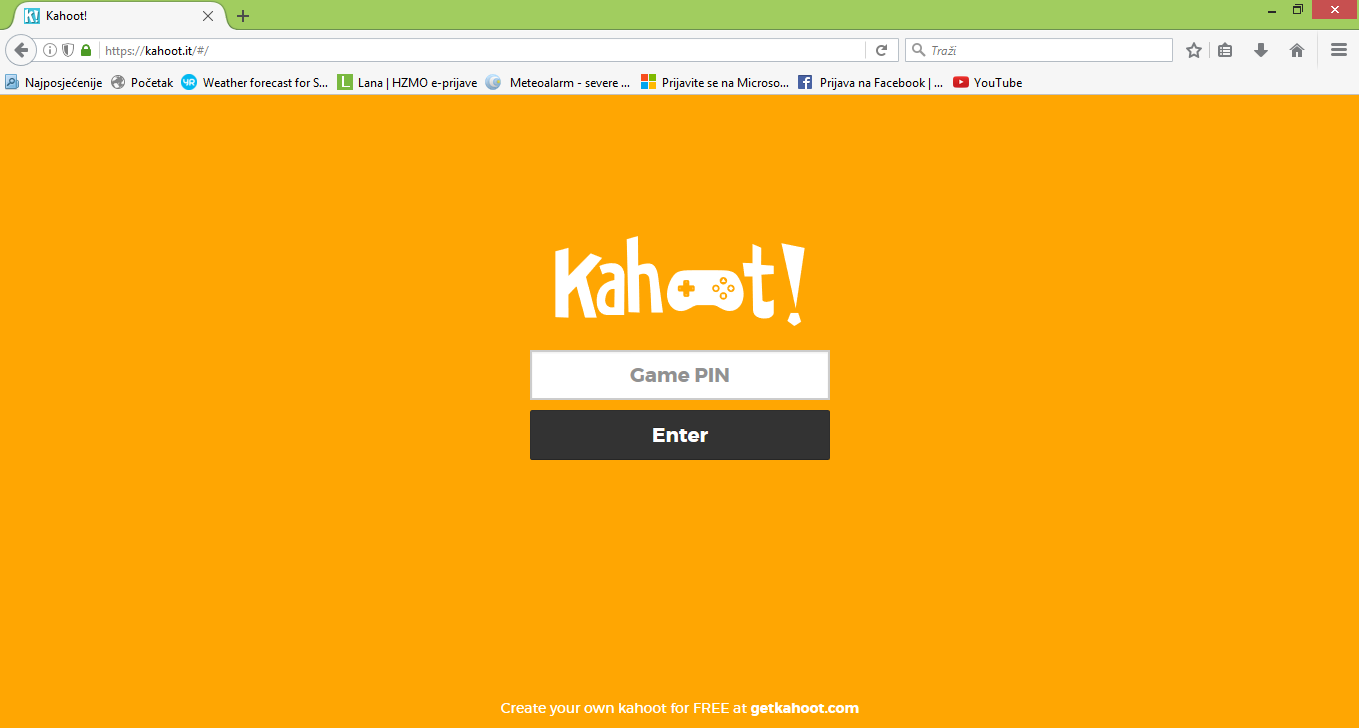 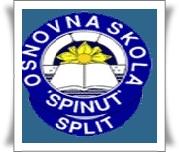 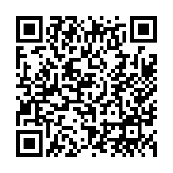 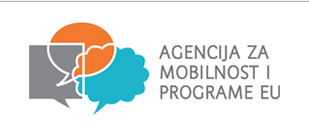 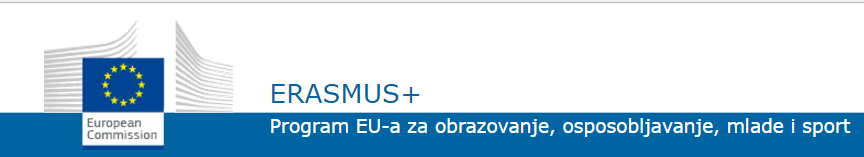 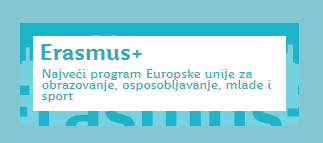 Jednostavan i intuitivan
Ne zahtijeva kreiranje korisničkog računa za prisustvovanje kvizu
Koristi elemente igre za bolju motivaciju učenika
Potiče natjecateljski duh
Pruža povratne informacije u realnom vremenu
Podržan je na različitim uređajima i platformama
Prilagođen svim generacijama učenika
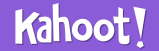